Governance in het perspectief van passende zorg
Dr. Daan Westra
NVTZ regiobijeenkomst Limburg
Donderdag 12 oktober 2023
d.westra@maastrichtuniversity.nl
Alles wat toezichthouders zouden moeten weten over samenwerkingsverbanden en netwerken
Dr. Daan Westra
NVTZ regiobijeenkomst Limburg
Donderdag 12 oktober 2023
d.westra@maastrichtuniversity.nl
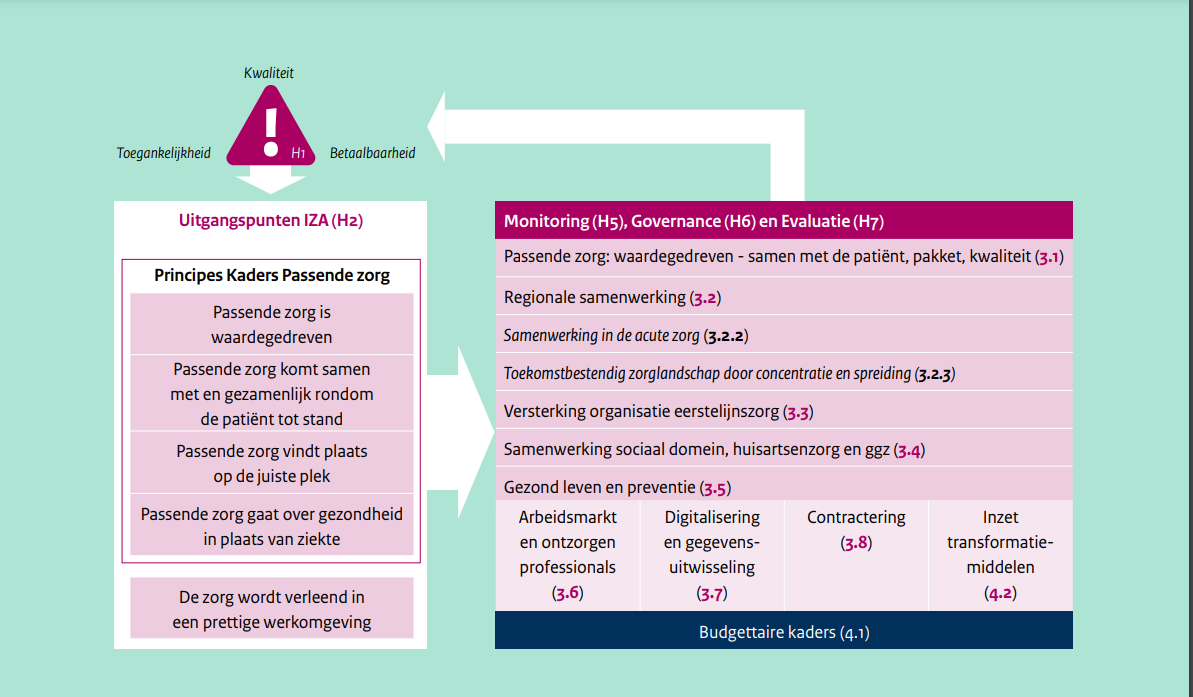 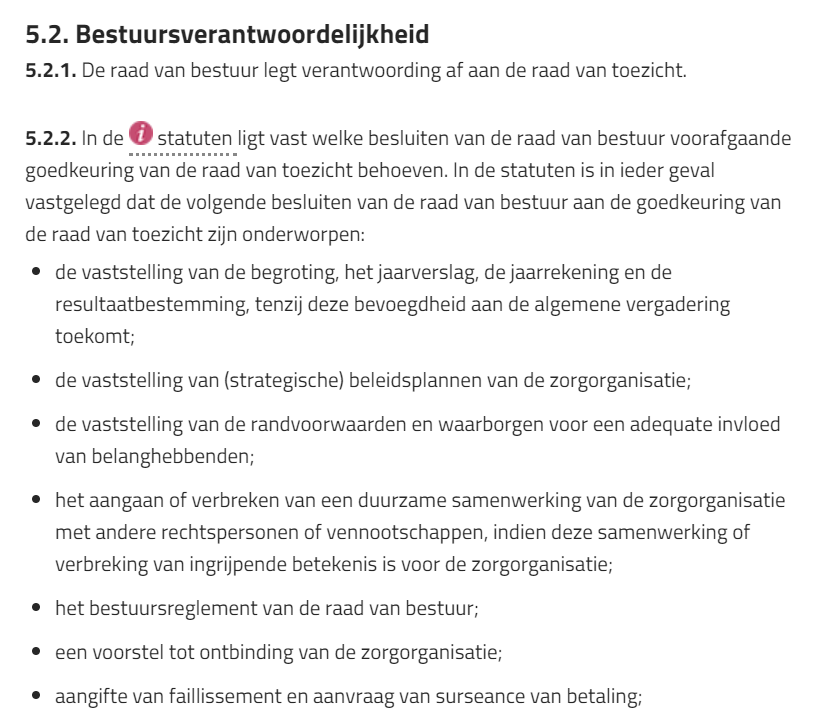 Integraal Zorgakkoord (2022); Governance Code Zorg 22 (2022)
Waar hebben we het eigenlijk over? 

Wat weten we daarover? 

Wat betekent dat voor toezichthouders?
Waar hebben we het over?
Interagency collaboration
Affiliation network
Netwerk
Network
Coalitie
Samenwerkingsverband
Community coalitions
Community health collaborative
Alliantie
DSV
Multi-stakeholder alliance
Cross-sectoral partnership
Strategic alliance
“We typically depict a network as a set of actors connected by lines or arrows which show some relationship between them.” 
(Luke and Harris, 2007)
“A network consists of a set of actors or nodes along with a set of ties of a specified type that link them.”(Borgatti and Halgin, 2011)
“We define a network as a set of nodes and the set of ties representing some relationship, or lack of relationship, between the nodes.”(Brass, Galaskiewicz, Greven, and Tsai, 2004)
Nowell & Milward (2022, p. 12-14)
Nowell & Milward (2022, p. 12-14)
Nowell & Milward (2022, p. 12-14)
Nowell & Milward (2022, p. 12-14)
Meer over Purpose-Oriented netwerken
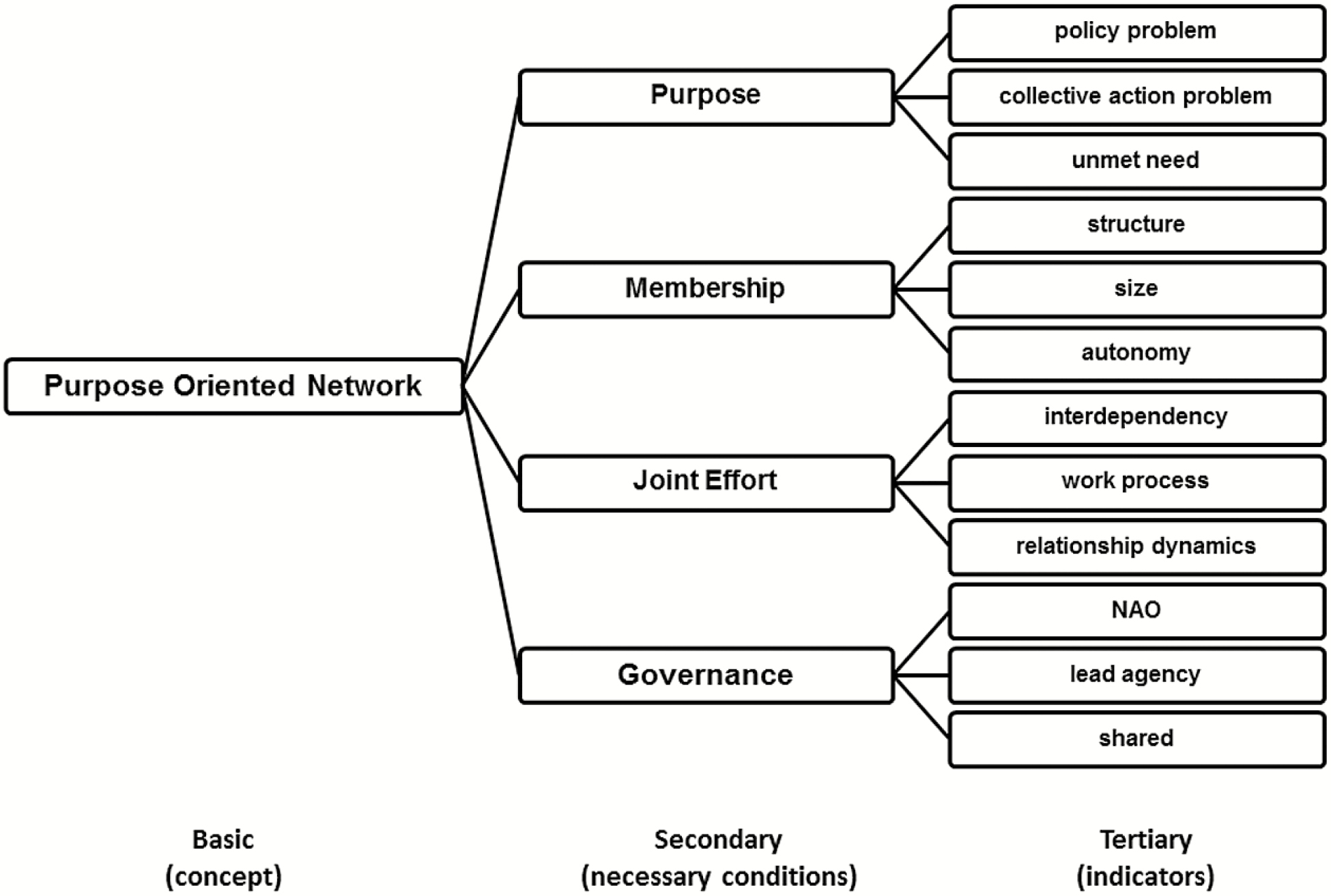 “a network comprised of three or more autonomous actors who participate in a joint effort based on a common purpose.”
Carboni, Saz-Carranza, Raab, Isett (2019)
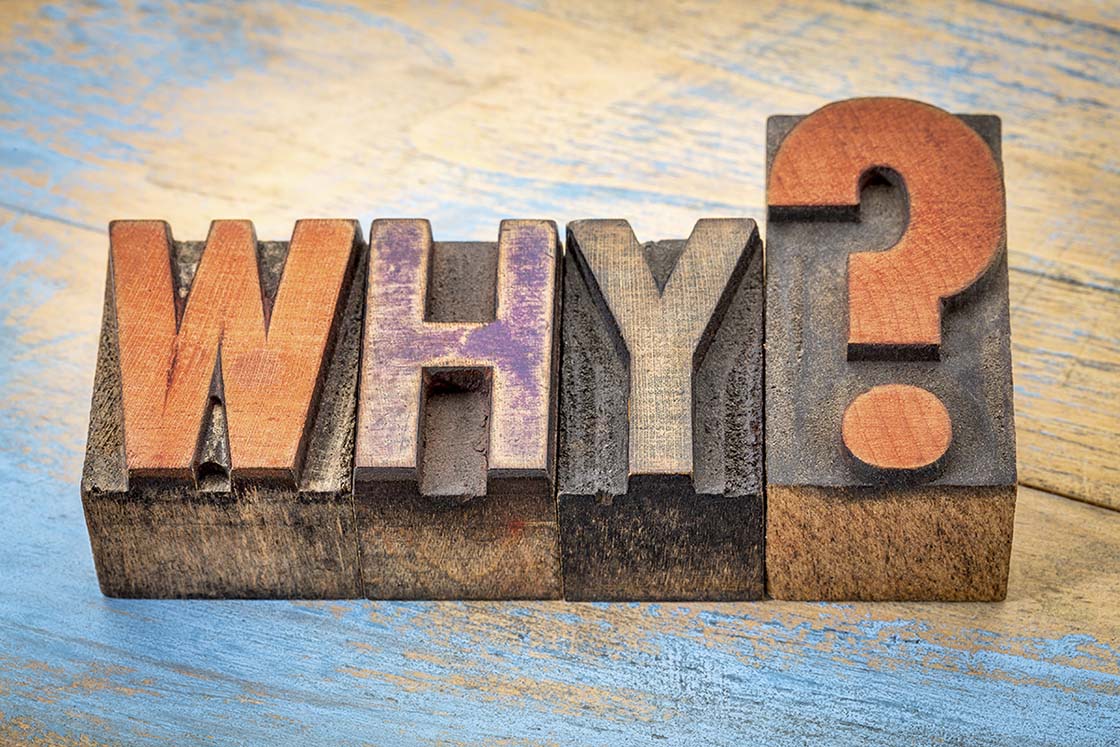 “ […] om samen een outcome te realiseren die geen van de organisaties afzonderlijk tot stand had kunnen brengen.” (Kenis & Cambré, 2020, p. 53)
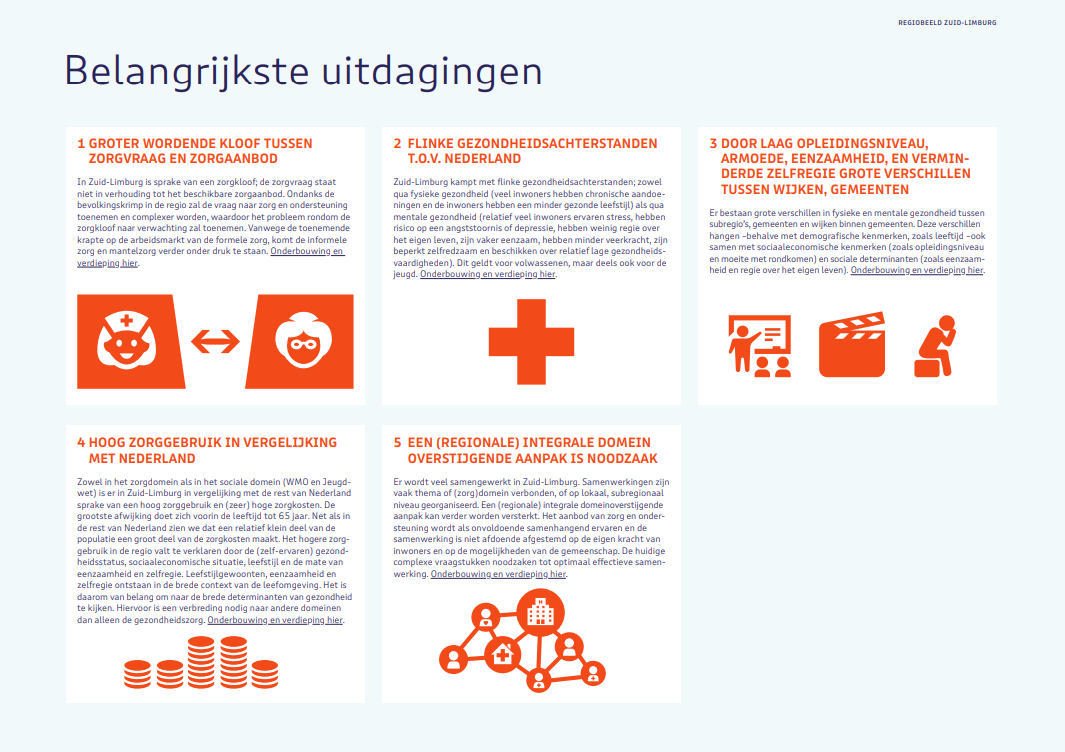 Wat weten we daarover?
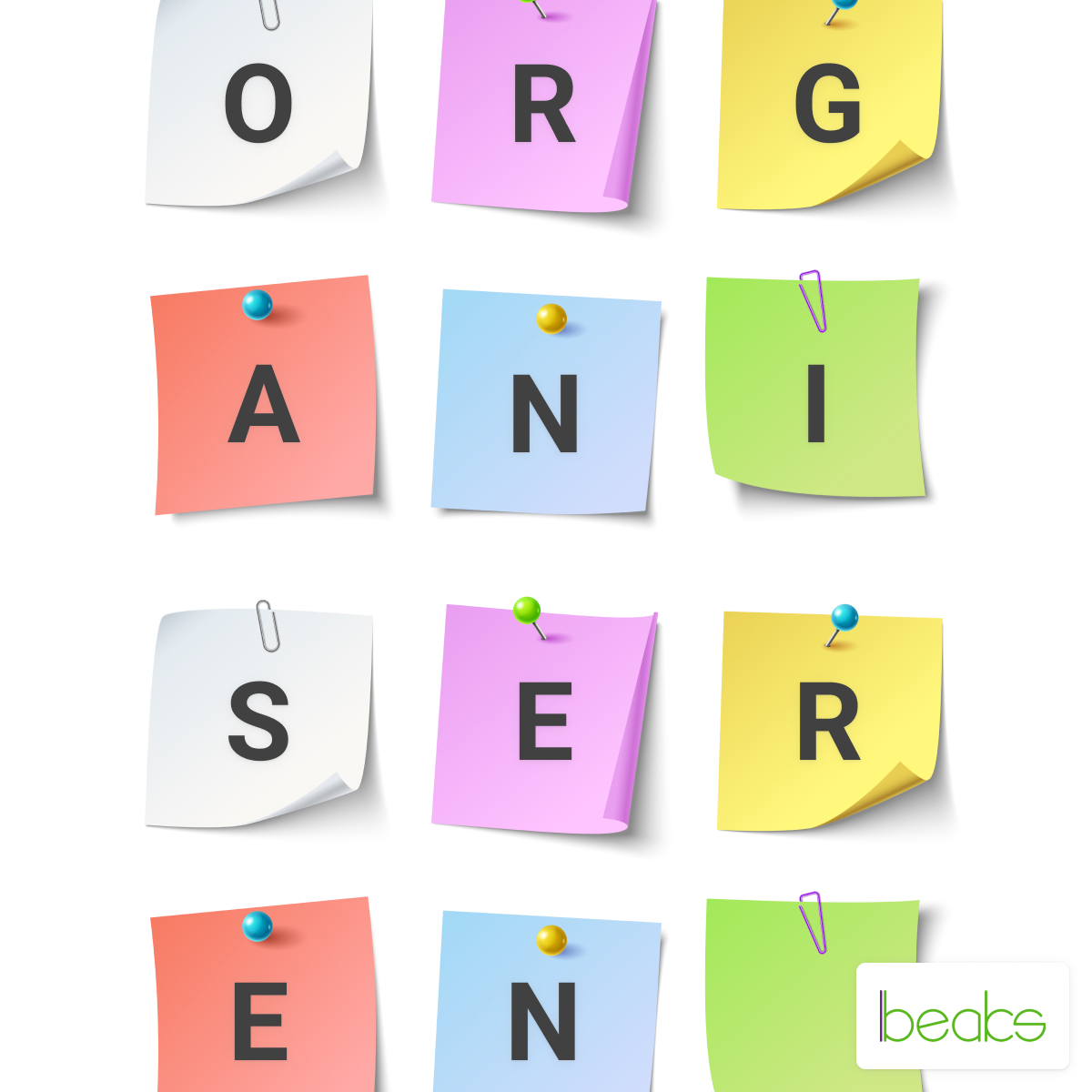 Netwerken kunnen beperkt(er) organiseren
Ahrne & Brunsson (2011); Berkowitz & Dumez (2016)
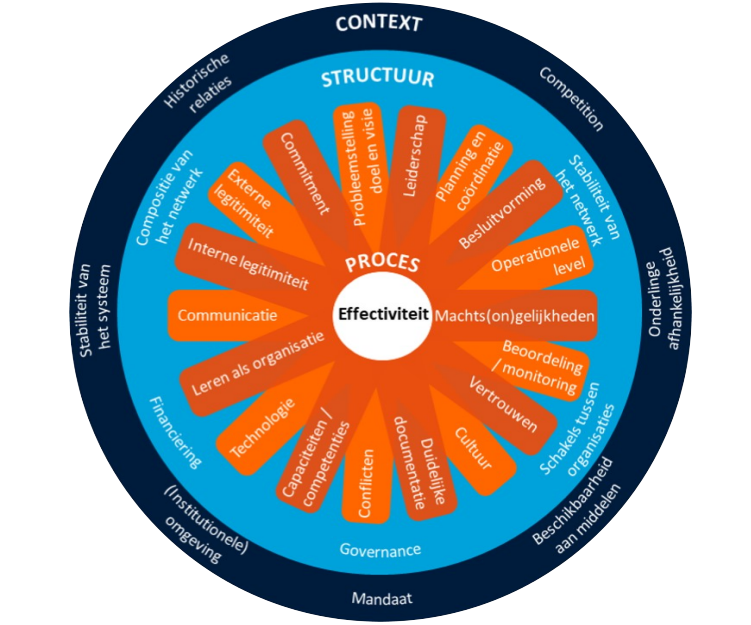 Er moet veel kloppenin een netwerk wil heteffectief zijn (en dat kost tijd)
Peeters et al. (2022)
Meestal veranderen organisaties weinig n.a.v. netwerken
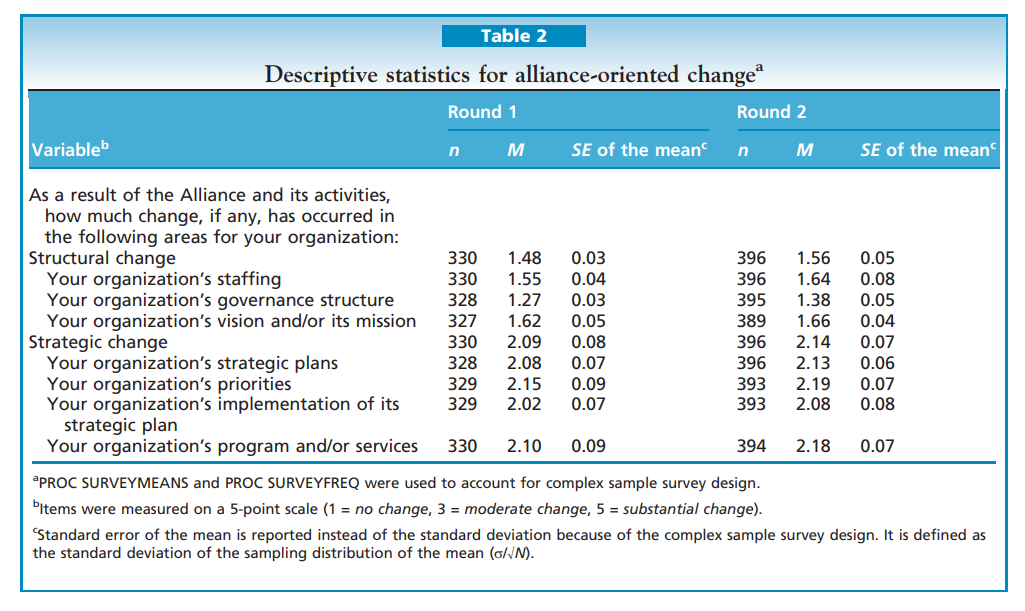 Hearld, Alexander, Mittler (2012)
Impact op gezondheid ontbreekt (en/of is moeilijk aantoonbaar)
“[Networks] have largely followed a patch of previous partnerships in terms of a lack of clear aims and objectives, lack of ownership and accountability by partners, and an absence of any significant impact on health outcomes”
Perkins et al. (2019)
“Findings of what are mostly case studies are insufficient to make strong conclusions about the effects of partnerships on population-level outcomes. […] Findings suggest that collaborative partnerships can contribute to widespread change in a variety of health behaviors, but the magnitude of these effects may not be as great as intended. […] Although collaborative partnerships facilitate environmental change, determining the degree of attribution is difficult, because weak designs do not rule out other plausible explanations for the observed effects.”
Roussos and Fawcett (2000)
Niemand wil de boot missen
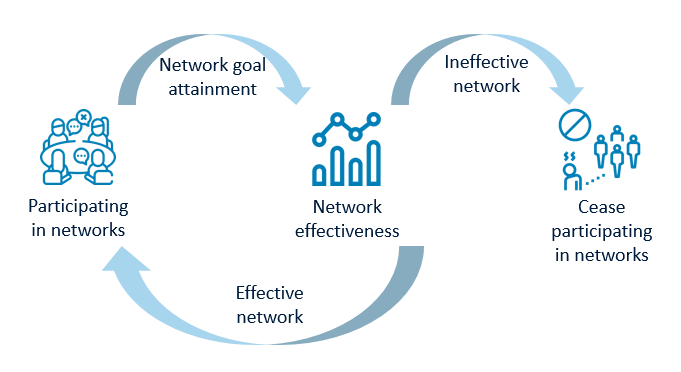 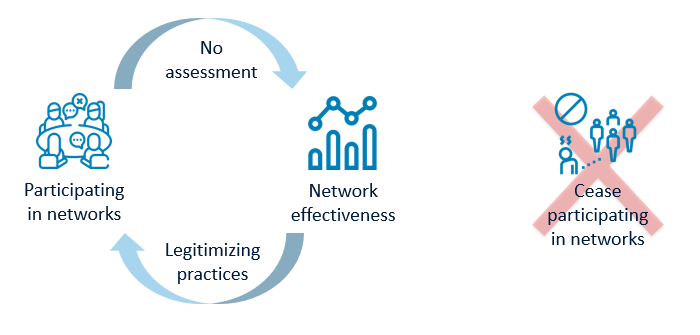 Peeters et al. (2023)
Kortom:
“Het mag ondertussen duidelijk zijn dat een organisatienetwerk nooit de gemakkelijkste weg is. We kiezen alleen voor deze vorm van organisatie als andere, meer eenvoudige manieren om iets voor mekaar te krijgen ontoereikend zijn.” 

(Kenis & Cambré 2020 p. 53)
Wat betekent dat voor toezichthouders?
Wat zorgbestuurders doen
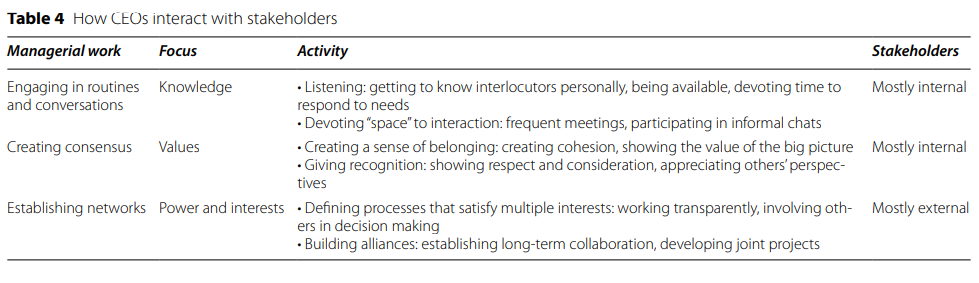 Lega, Rotolo, Sartirana (2022)
“Despite the strategic importance of inter-organizational relationships, in our research, we have rarely encountered health care organizations that intentionally manage their network participation as a key resource.”
Hearld & Westra (2022)
Obv: van Montfort, Kenis, Lindemann (2023)
Obv: van Montfort, Kenis, Lindemann (2023)
Obv: van Montfort, Kenis, Lindemann (2023)
Wat toezichthouders hun organisatie kunnen vragen over netwerken (obv kwadrant 1, 2 en 3)
Aan hoeveel/welke netwerken neemt de organisatie deel?
Waarom neemt de organisatie deel aan [Netwerk]? 
Past deelname aan [Netwerk] binnen de ambities / strategie van de organisatie? 
Wat investeert de organisatie in [Netwerk] qua tijd, mensen, middelen?  
Wat zijn de gevolgen van wel/niet deelnemen aan [Netwerk] voor de organisatie (in termen van aanbod, bedrijfsvoering, financiën)? 
Wat merken de medewerkers / cliënten van de organisatie van deelname aan [Netwerk]?
Wat voegt de organisatie toe aan [Netwerk]? Waarom zou [Netwerk] wel/niet zonder deelname van de organisatie kunnen?
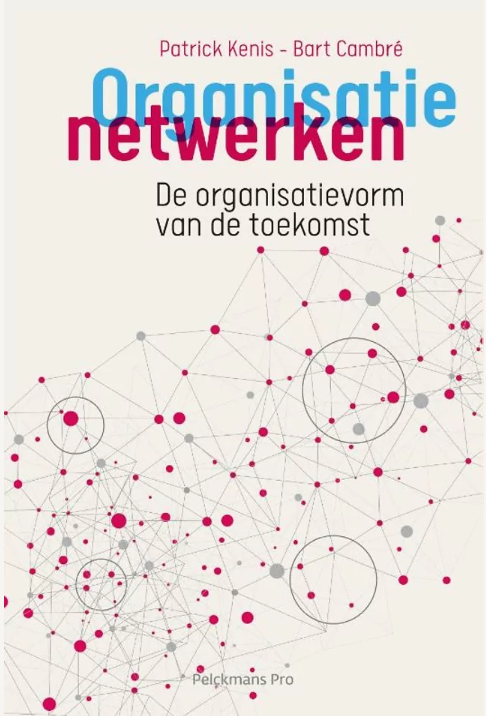 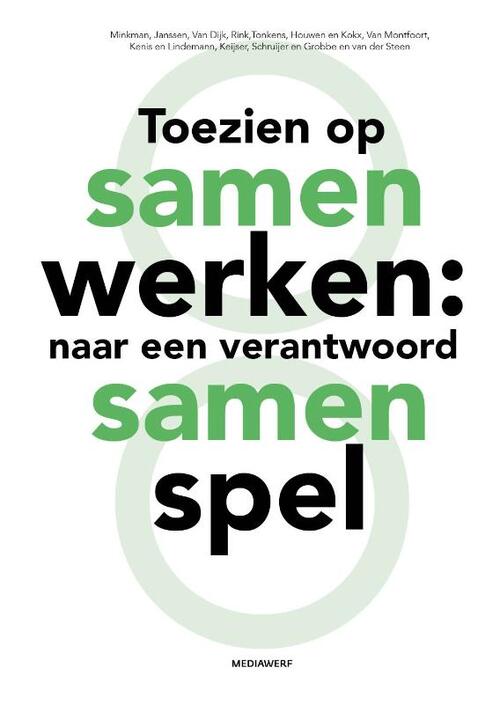 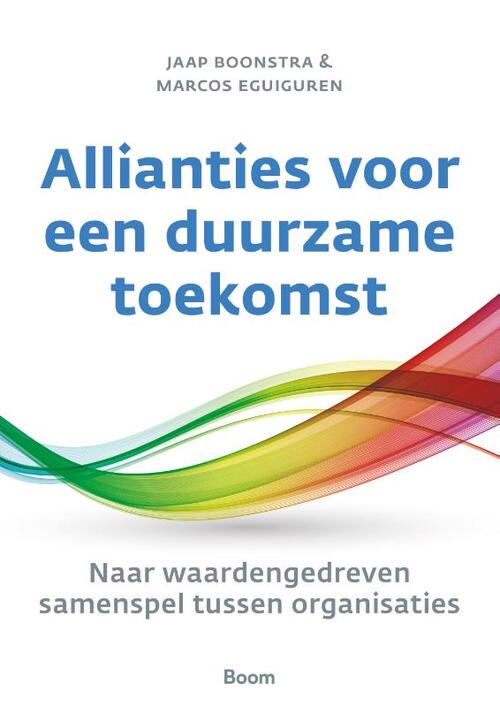 Dank voor uw aandacht!
Dr. Daan Westra

d.westra@maastrichtuniversity.nl